Dienstbesprechung der KoordinatorInnen für SeniorenarbeitNürnberg, 30.04.2014Wohnberatung und Wohnungsanpassung
Landesarbeitsgemeinschaft Wohnungsanpassung
Christa Kurzlechner
Dipl.-Sozialpäd. (FH)

Anton-Hackl-Str.4
85221 Dachau
Christa.kurzlechner@maxi-bayern.de
Oder dienstlich unterwww.demographie-dachau.de kurzlechner@demographie-dachau.de
Christa Kurzlechner, Landesarbeitsgemeinschaft Wohnungsanpassung
Wohnberatung und Wohnungsanpassung
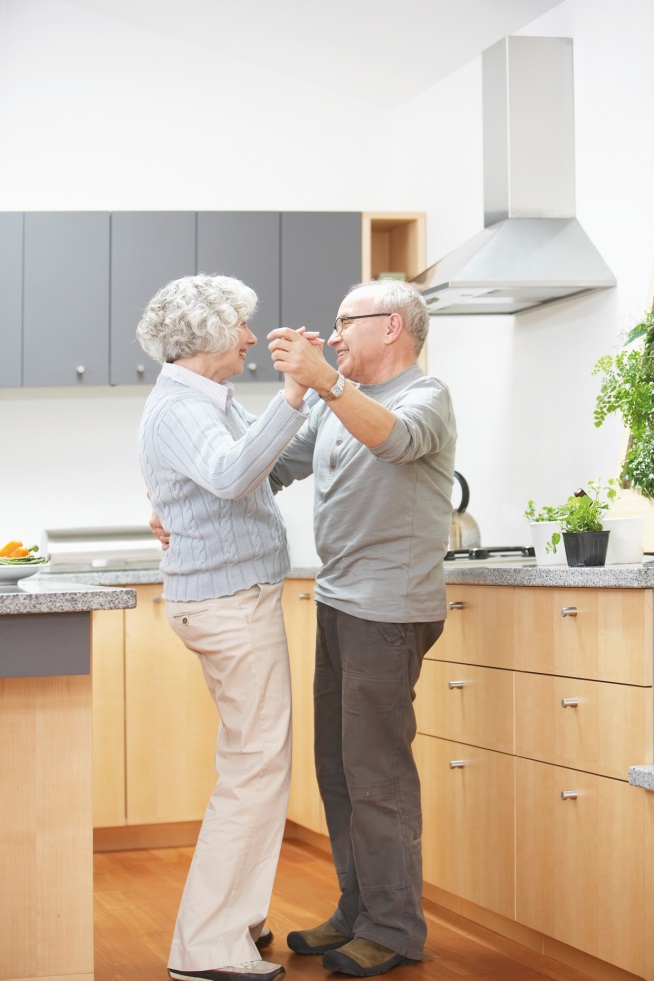 Beispiel Wohnberatung Fürstenfeldbruck:
Für Seniorinnen und Senioren
Für Pflegebedürftige Menschen und ihre Angehörigen
Für Menschen mit Behinderung
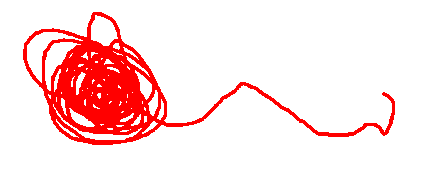 Bild: Flyer Wohnberatung Fürstenfeldbruckmit freundlicher Genehmigung
Christa Kurzlechner, Landesarbeitsgemeinschaft Wohnungsanpassung
Warum Wohnberatung?
Viele Dienstleistungen und Hilfen für Senioren sind zuhause möglich
Die Wohnbedingungen entsprechen aber oft nicht den Anforderungen von Senioren 
Wohnungen sollten geeignet sein, im Alter und bei Einschränkungen wohnen bleiben zu können
Senioren und Angehörige sollten die Möglichkeiten der Wohnungsanpassung und die Fördermöglichkeiten kennen 
Dafür ist eine Unterstützung vor Ort notwendig
Christa Kurzlechner, Landesarbeitsgemeinschaft Wohnungsanpassung
Sturzunfälle vermeiden
Die meisten Unfälle passieren zuhause
Davon sind Senioren besonders betroffen: jährlich über 100.000 ältere Menschen erleiden Brüche des Oberschenkels nach Sturz
Die Gestaltung der eigenen Wohnung (und andere Maßnahmen) können das Sturzrisiko sehr vermindern
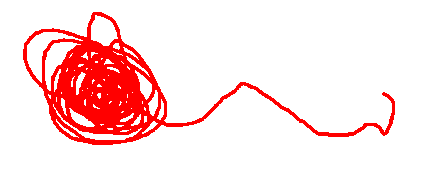 Christa Kurzlechner, Landesarbeitsgemeinschaft Wohnungsanpassung
Wohnberatung bietetInformation und Beratung:
Was kann an meiner Wohnung verbessert werden? Was ist für mich sinnvoll?
Mit welchen Kosten ist das verbunden?
Welche Anträge und Genehmigungen brauche ich?
Was verbessert sich für mich? Welche weiteren Hilfen brauche ich?
Welche Handwerker? Wie wird das umgesetzt? Sind die Kosten angemessen?
Mit wem spreche ich zuerst?
???
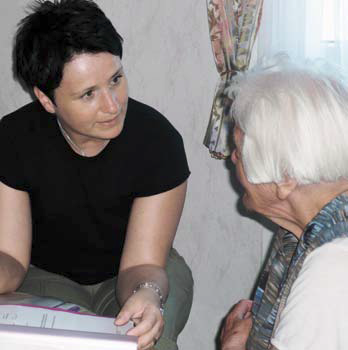 Christa Kurzlechner, Landesarbeitsgemeinschaft Wohnungsanpassung
Wohnungsanpassung: viele Beteiligte
Arzt
Krankenhaus
Vermieter
Bewohner/in
Angehörige
Nachbarn
Pflegekasse
Sanitätshaus
Regierung von Oberbayern
Seniorenberatungsstelle
Besuchsdienst
Haushaltshilfe
Landratsamt /Stadt
Handwerker (Sanitär, Fliesen, Elektro, usw.)
Architekten
Etc.
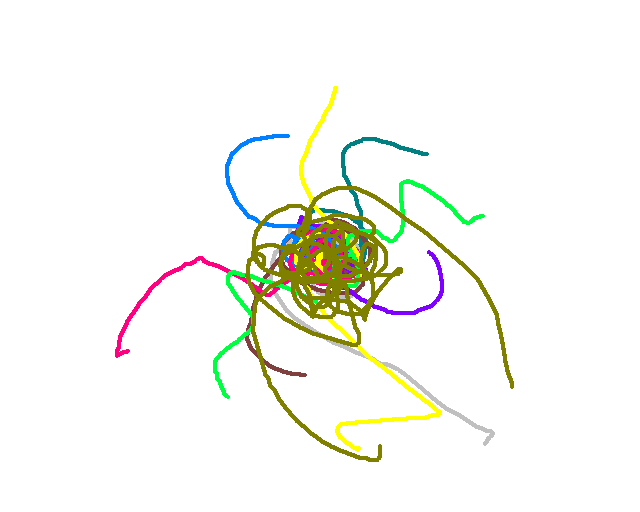 Christa Kurzlechner, Landesarbeitsgemeinschaft Wohnungsanpassung
Wohnberatung trägt dazu bei
Dass Senioren auch bei Hilfebedürftigkeit und Pflege gut zuhause versorgt werden können
Dass Senioren länger zuhause bleiben können
Dass die Lebensqualität im Alter verbessert wird
Dass das lokale Dienstleistungsangebot die Menschen besser und länger erreicht
Dass andere Dienste (z.B. Pflege) entlastet werden
Dass Senioren weniger Sturzunfälle erleiden
Leitidee: Selbstbestimmtheit der Senioren!
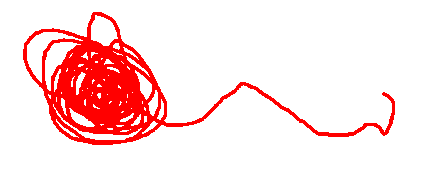 Christa Kurzlechner, Landesarbeitsgemeinschaft Wohnungsanpassung
TypischeFallbeispiele
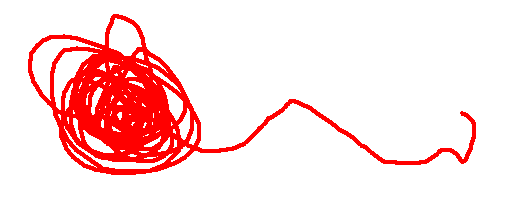 Christa Kurzlechner, Landesarbeitsgemeinschaft Wohnungsanpassung
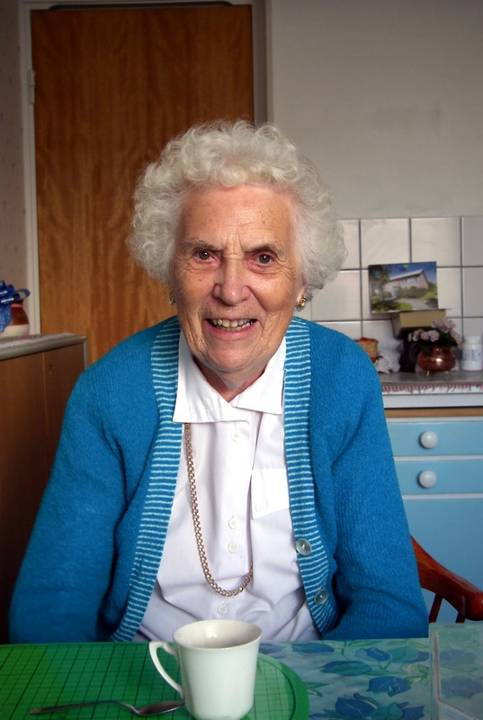 Elisabeth Weißhaar ist 78 Jahre alt und lebt allein. Die Arthrose macht sie etwas unbeweglich. Sie möchte sicher alleine duschen können und keinen Sturz riskieren.
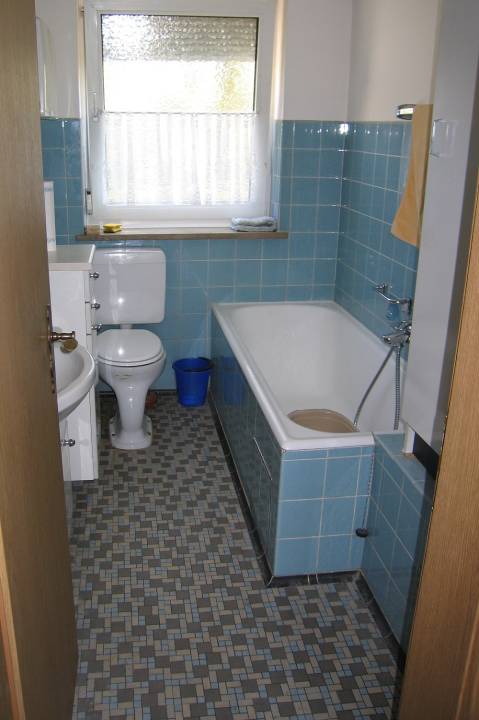 Im engen Bad mit der niedrigen Wanne wird das schnell zum unfreiwilligen Abenteuer.
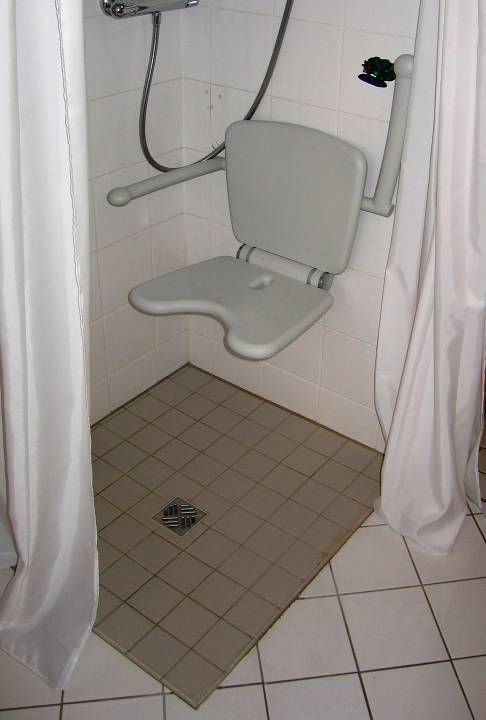 Hier kann Frau Weißhaar sicher und bequem alleine duschen……oder kann sich später auch mal helfen lassen.
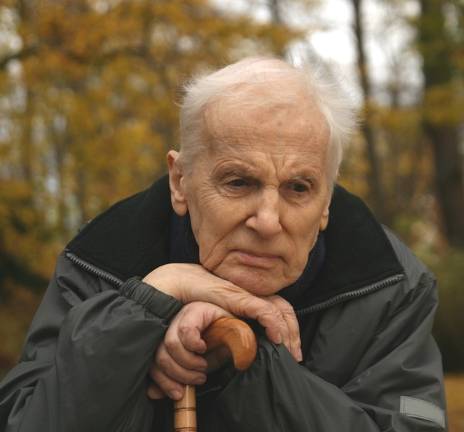 Werner Stock, 83 Jahre, kommt nur noch schwer die Stufen zum Hauseinganghinauf. Seit er einen Rollator hat, braucht er eine Rampe.
Christa Kurzlechner, Landesarbeitsgemeinschaft Wohnungsanpassung
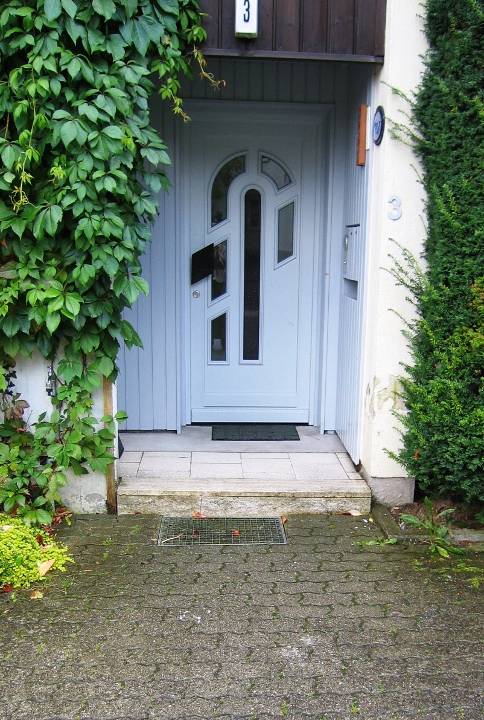 Auch eine kleine Stufe ist für Rollstuhl und Rollator zu hoch
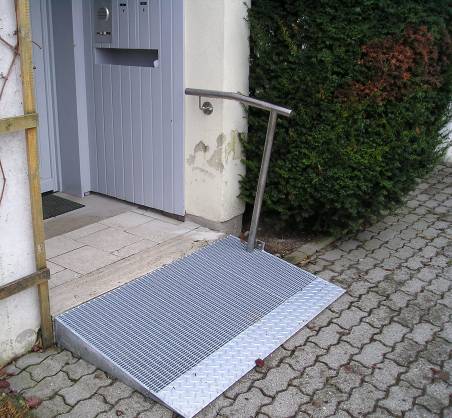 Verbesserter Wohnungszugangmit Rollator, Rollstuhl, Kinderwagen oder zu Fuß
Christa Kurzlechner, Landesarbeitsgemeinschaft Wohnungsanpassung
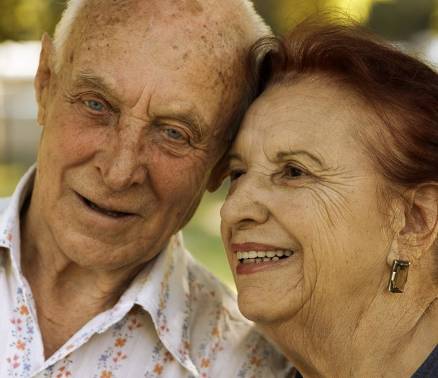 Erika Lächler pflegt zuhause ihren Mann, der nach einem Schlaganfall im Rollstuhl sitzt. Die Hochparterrewohnung kann er über das Treppenhaus nicht verlassen. Es bleibt der Weg über die Terrasse – mit Hilfe eines Plattformlifts.
Christa Kurzlechner, Landesarbeitsgemeinschaft Wohnungsanpassung
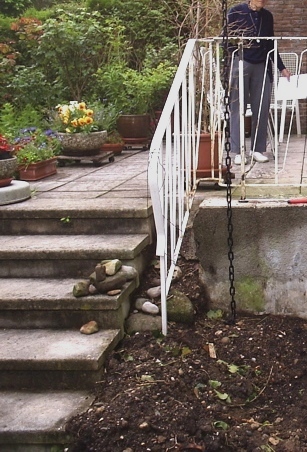 Mit dem Rollstuhl in die Hochparterre Wohnung – über die Terrasse?
Christa Kurzlechner, Arbeitsgemeinschaft Wohnberatung in
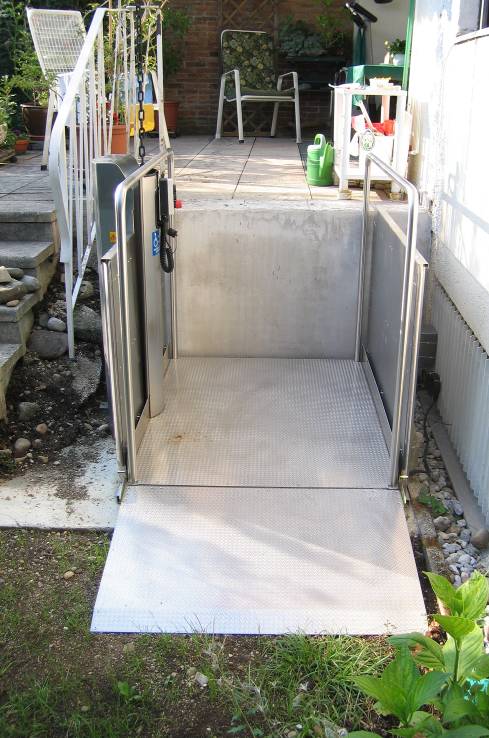 Der Plattformlift ermöglicht das Verlassen der Wohnung mit dem Rollstuhl über die Terrasse
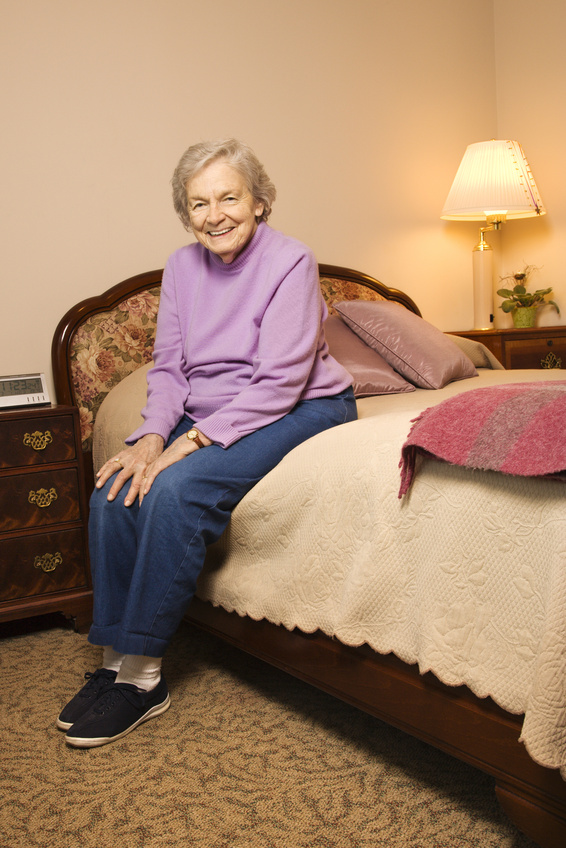 Angelika Betty ist 72 Jahre alt und kommt sehr gut alleine in ihrer Wohnung zurecht. Beim Treppensteigen würde sie sich gerne besser festhalten können.
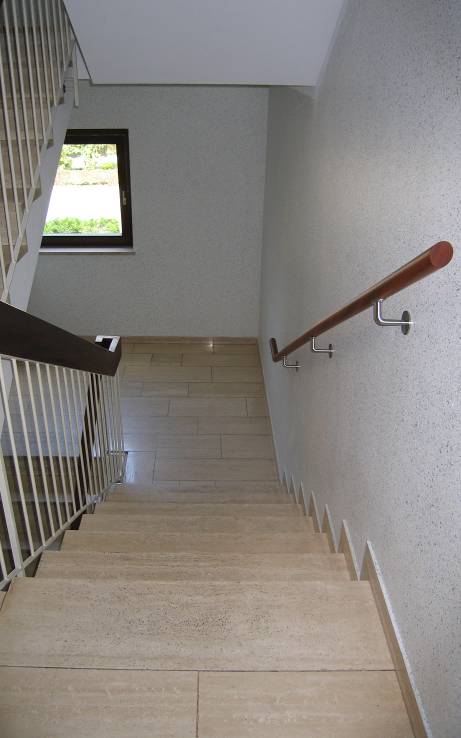 Zwei Handläufe – mehr Sicherheit beim  Treppensteigen
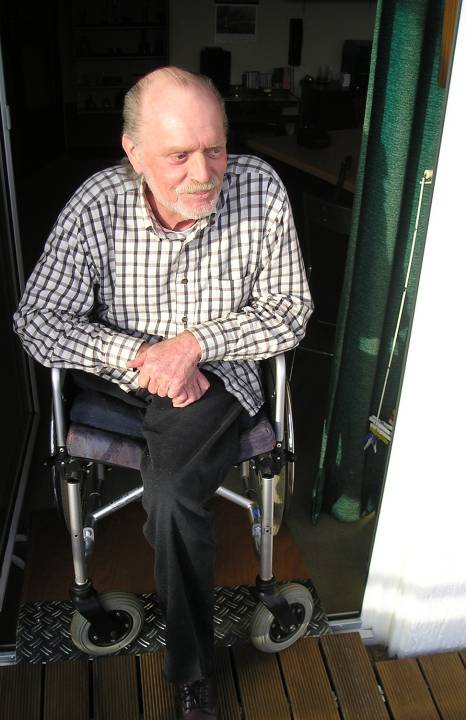 Reinhard Sonne möchte endlich wieder seinen Balkon genießen und selbständig das Haus verlassen können.
Der Hauszugang:mit dem Rollstuhl kommt Herr Sonne nicht über die Treppe
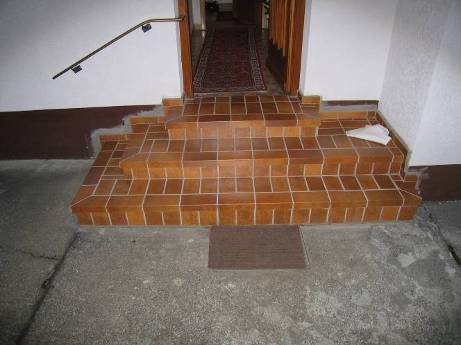 Christa Kurzlechner, Landesarbeitsgemeinschaft Wohnungsanpassung
Barrierefreier HauszugangHier kann Herr Sonne bei jedem Wetter mit dem Rollstuhl das Haus verlassen.
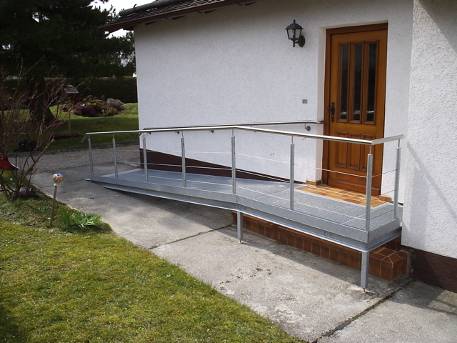 Christa Kurzlechner, Landesarbeitsgemeinschaft Wohnungsanpassung
Balkonzugänglichkeit Hier kann Herr Sonne ohne fremde Hilfe eine Rampe auf den erhöhten Balkon legen.
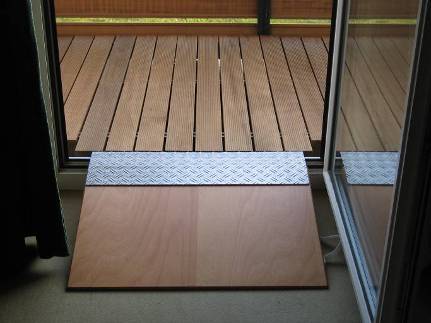 Christa Kurzlechner, Landesarbeitsgemeinschaft Wohnungsanpassung
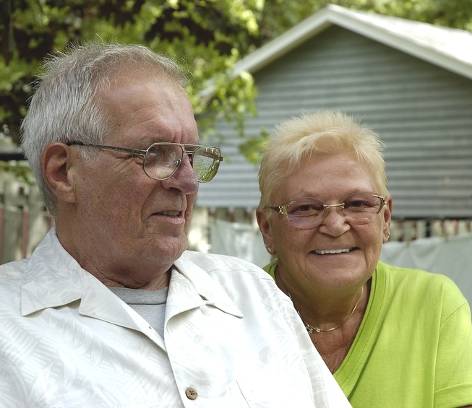 Herr und Frau Gartler sind Mitte sechzig.Ihr Häuschen soll demnächst renoviert werden – so dass sie möglichst lange ohne Hilfe von außen dort leben und alt werden können.
Christa Kurzlechner, Landesarbeitsgemeinschaft Wohnungsanpassung
Förderung von Maßnahmen
Pflegekasse bei Pflegebedürftigkeit (max. € 2.557)
Sozialer Wohnungsbau bei Schwerbehinderung (max. € 10.000)
KfW Förderprogramm zum altengerechten Umbauen (Darlehen bis zu € 50.000)
Beteiligung des Eigentümers
Stiftungen (bei mittellosen Personen)
Eigenmittel der Bewohner
U.a.
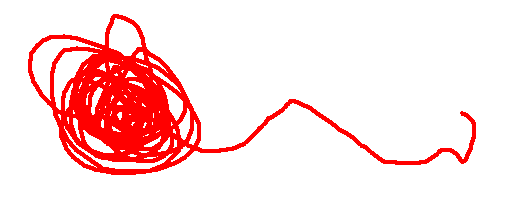 Christa Kurzlechner, Landesarbeitsgemeinschaft Wohnungsanpassung
Landesarbeitsgemeinschaft Wohnungsanpassung in Bayern
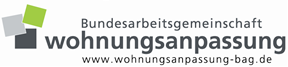 Landesarbeitsgemeinschaft Wohnungsanpassung in Bayern (vormals AGWB)  


Seit 2013 am Bundesverband angeschlossen
2 Treffen im Jahr, fachlicher Austausch, fachliche Interessenvertretung
Kontakt: www.wohnungsanpassung-bag.de oder Koordinationsstelle Wohnen im Alter www.wohnen-alter-bayern.de
Christa Kurzlechner, Landesarbeitsgemeinschaft Wohnungsanpassung
Wohnberatung in Bayern
Verschiedene Formen und Ausstattungen von  Wohnberatungsstellen
Kommunal
Wohlfahrtverband
Ehrenamtlich
Hautamtlich
Verschiedene Professionen
„Steckbriefe“ zu den Anbietern der  Wohnungsanpassungsberatung auf:www.wohnen-alter-bayern.de
Es gibt viele Möglichkeiten zu Finanzierung von Maßnahmen – für die Beratung gibt es leider  noch nicht so viel  
Zertifizierte Weiterbildung zum Wohnberater / Wohnberaterin in München bei der Fachstelle Wohnberatung – nächste ab September
Christa Kurzlechner, Landesarbeitsgemeinschaft Wohnungsanpassung
Weitere Informationen
Landesarbeitsgemeinschaft Wohnungsanpassung, zu finden bei Koordinationsstelle Wohnen im Alter www.wohnen-alter-bayern.de
Broschüre „Wohnen im Alter – am liebsten zu Hause“ unter www.wohnberatung-bayern.de
„Kleiner Leitfaden für das Wohnen zuhause“ unter www.wohnen-alter-bayern.de zum Download
www.nullbarriere.de: Hilfsmittel und Technik zuhause 
Bundesarbeitsgemeinschaft Wohnungsanpassung www.bag-wohnungsanpassung.de
Ausbildung zum zertifizierten Wohnberater/Wohnberaterin www.verein-stadtteilarbeit.de
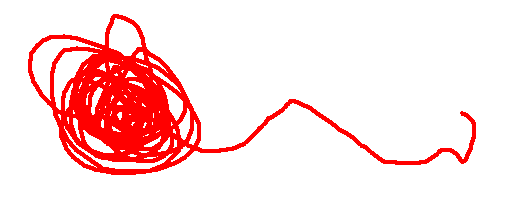 Christa Kurzlechner, Landesarbeitsgemeinschaft Wohnungsanpassung
Vielen Dank für Ihre Aufmerksamkeit!
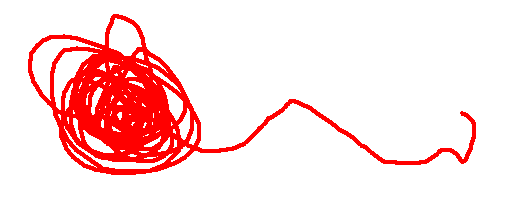 Christa Kurzlechner, Landesarbeitsgemeinschaft Wohnungsanpassung